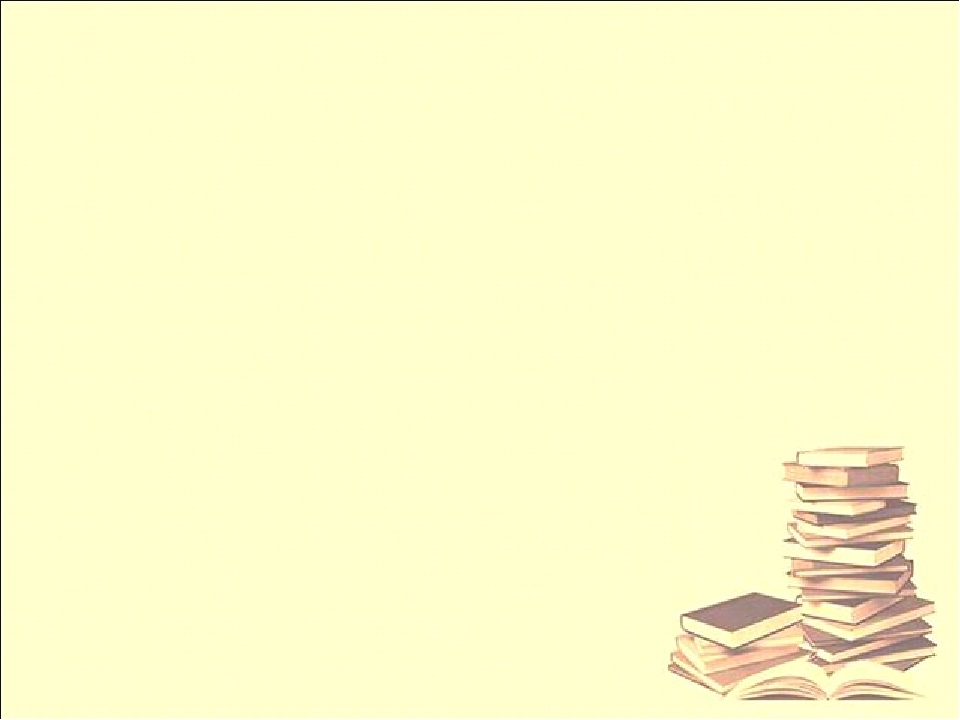 Районный семинар учителей истории и обществознания




Тема выступления:"Научно-методическое сопровождение деятельности учителя истории и обществознания как условие повышения качества преподавания истории и обществознания"
Учитель истории и обществознания
Ивлиева И.В.
Ростов Великий
"Учитель всегда невольно стремится к тому, чтобы выбрать самый для себя удобный способ преподавания.Чем способ преподавания удобнее для учителя, тем он неудобнее для учеников.Только тот образ преподавания верен, которым довольны ученики.Будем же искать, и примерять только те способы обучения, которыми будут довольны ученики"
Федеральные государственные образовательные стандарты нового поколения, введение которых началось с начальной школы, ориентированы,в первую очередь, на внедрение компетентностного (деятельностного) подхода в образовательный процесс. Главное, что должен обеспечить на сегодняшний день учитель истории И обществознания - формирование различных видов предметной компетенции ученика: исследовательских,социально-мировоззренческих и информационно-коммуникативных; расширение инструментария познавательной деятельности.
Успешность обучения по истории и обществознанию в большей степени, чем по другим школьным предметам, обусловлена сформированностью читательской грамотности. Ученики должны постепенно (от простого к сложному) овладеть приемами эффективного чтения - сложным процессом активного восприятия и критического осмысления информации с целью включения в собственный контекст. Формировать информационно - коммуникативные умения учащихся необходимо по частям, выделяя элементарные единицы - отдельные действияЭто обеспечивает поэтапный характер формирования умений. Например,умение понять письменный текст можно разделить на такие микроумения: выделить главную мысль, определить смысл новых понятий, привести примеры и др.
Одно из важнейших условий формирования умений - индивидуальная и совместная деятельность учеников. Организация разнообразных взаимодействий позволяет каждому учащемуся занимать активную позицию при освоении умений. Совместная работа способствует целостному восприятию содержания, повышает эффективность восприятия. Поэтому учащиеся должны иметь возможность осваивать умение (микроумение) в паре, индивидуально и в группе (под руководством учителя).
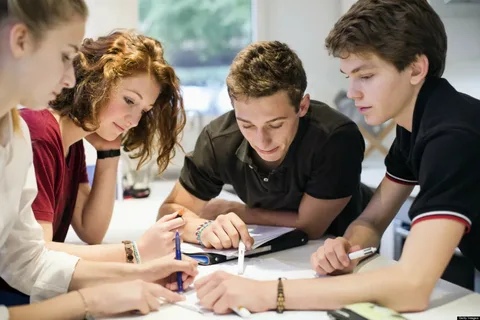 В 7 — 9 классах резко увеличивается объем содержания и усложняется исторический материал,содержание курса обществознания, что должно нацеливать обучающихся на правильный отбор материала для запоминания,составление конспектов в разных видах(логические цепочки, таблицы,схемы,кластеры), умение работать с разными источниками информации, особенно с дополнительными(специальная литература, СМИ, Интернет-ресурсы)В 7 классе ученики уже имеют навыки составления опорных конспектов в виде схем(кластеров). Разбивка на кластеры - это педагогическая стратегия,которая помогает учащимся свободно и открыто думать по поводу какой-либо темы, качественно усваивать прочитанный материал. Это нелинейная форма мышления, которая используется для стимулирования учебной деятельности: ученики учатся выделять в тексте большие и малые смысловые единицы, находить между ними причинно-следственные связи.
В старшей школе объем применяемых технологий может быть увеличен.На уроках истории и обществознания в старшем звене это позволяет наиболее практично задействовать большой объем материала, эффективно выполнять повторение.Должен доминировать деяельностный подход: старшеклассники должны овладевать приемами самостоятельной аналитико-синтетической работы, уметь систематизировать и классифицировать исторический и обществоведческий материал, определять и сравнивать характерные черты отдельных исторических периодов и общественных явлений, подтверждать обобщенные суждения и выводы конкретными примерами, соотносить ряды представленной информации между собой
Образовательный стандарт предъявляет к подготовке выпускников требование уметь "участвовать в групповой исследовательской работе,определять ключевые моменты дискуссии, формулировать собственную позицию по обсуждаемым вопросам, использовать для ее аргументации исторические сведения, учитывать различные мнения и интегрировать идеи,представлять результаты индивидуальной и групповой историко-познавательной деятельности в формах конспекта,реферата,исторического сочинения,резюме,рецензии,исследовательского проекта,публичной презентации".Реализация этих требований невозможна без применения современных технологий личностно-ориентированного обучения
Методика модульной системы
Она основана на представлениях о том, что всякий урок должен способсотвовать как усвоению новой иформации, так и формированию умений и навыков обработки этой информации.Таким образом, логично использовать блоковую(модульную) организацию подачи материала, а именно: лекция(урок изучения нового материала), семинар, коллоквиум,зачёт(контрольные уроки,уроки учета и оценки знаний и умений).Модульная технология эффективна и интересна тем, что она позволяет удачно сочетать новые подходы к обучению и устоявшиеся методические рецепты традиционной системы.Неотъемлемой частью модульной технологии является рефлексия , как один из компонентов учебной деятельности школьников.Что реально повышает уровень понимания и осмысления изучаемого материала. Модульная технология позволяет варьировать темпы прохождения материала и его структуру, то есть строится в соответствии с индивидуальными особенностями усвоения исторических знаний.
"Восточнославянские племена в VIII-IX вв. Религия восточных славян"
Этапы урока:0)Мотивационная беседа.Постановка дидактической цели1)Входной контроль2)Союз племён3)Хозяйство;оциальные отношения4)Религия восточных славян5)Завершающий контроль6)Рефлексия7)Домашнее задание
"Правление Ярослава Мудрого"(Урок с элементами лабораторной работы)
Этапы урока:
0)Мотивационная беседа.Постановка дидактической цели
1)Входной контроль
2)Вторая усобица на Руси
3)Правление Ярослава Мудрого
4)Укрепление феодальных отношений
5)Ярослав Мудрый
6)Завершающий контроль
7)Рефлексия
8)Домшнее задание
Дискуссия
Другой формой обучения, которая может развивать умение логично,доказательно отстаивать свою точку зрени является дикуссия.Дискуссия - это беседа, организуемя ведущим, когда у участников по какой-либо проблеме имеются разные точки зрения.Например:"Я голосую - я выбираю!"(об участии молодежи в выборах) и "Язык социальных сетей: неграмотность или новый язык общения?"Учащиеся приходят к различным выводам, каждый доказывает свою позицию.Выигрывают в результате такой работы все: каждый принимает участие,"пропускает" через себя иную точку зрения и, в конце концов, соглашается с тем, что лишать жизни человека ни при каких условиях нельзя, т.к. это естественное право и оно дано каждому человеку от рождения.Элемент дискуссии необходимо включать на всех этапах урока, ведь искусство дискуссировать, отстаивать свою точку зрения, исходя из собственного опыта
Написание синквейна и кластера
На уроках истории и обществознания на этапе рефлексии и обобщения можно применять метод "Синквейна".Синквейн - это стихотворение,которое состоит из пяти строчек,написанное по определенным правилам. Синквейн,являясь простейшей стихотворной формой, тренирует способность искать и находить адекватные, точные и лаконичные слова для выражения своей мысли, позволяет в художественной орме воспроизвести содержание занятия.
Примеры написания синквейна и кластеров:
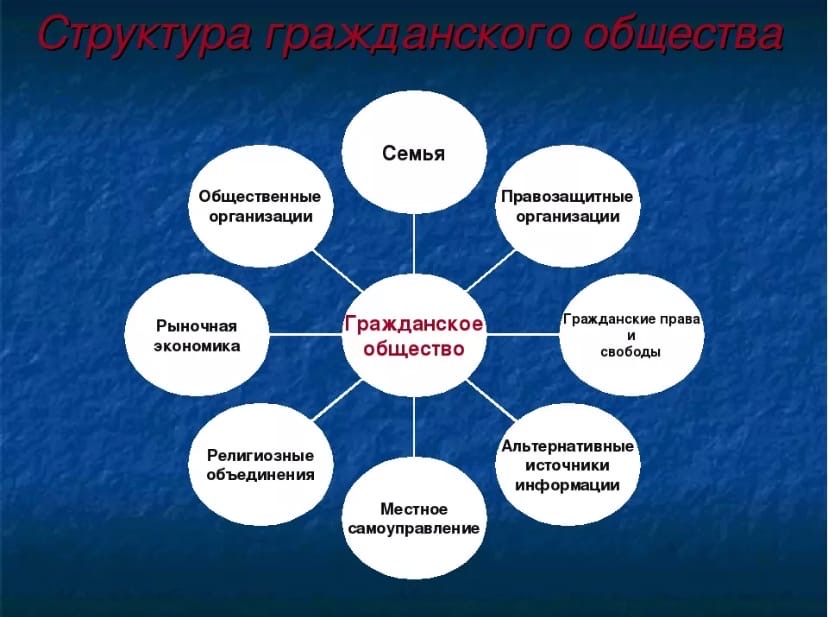 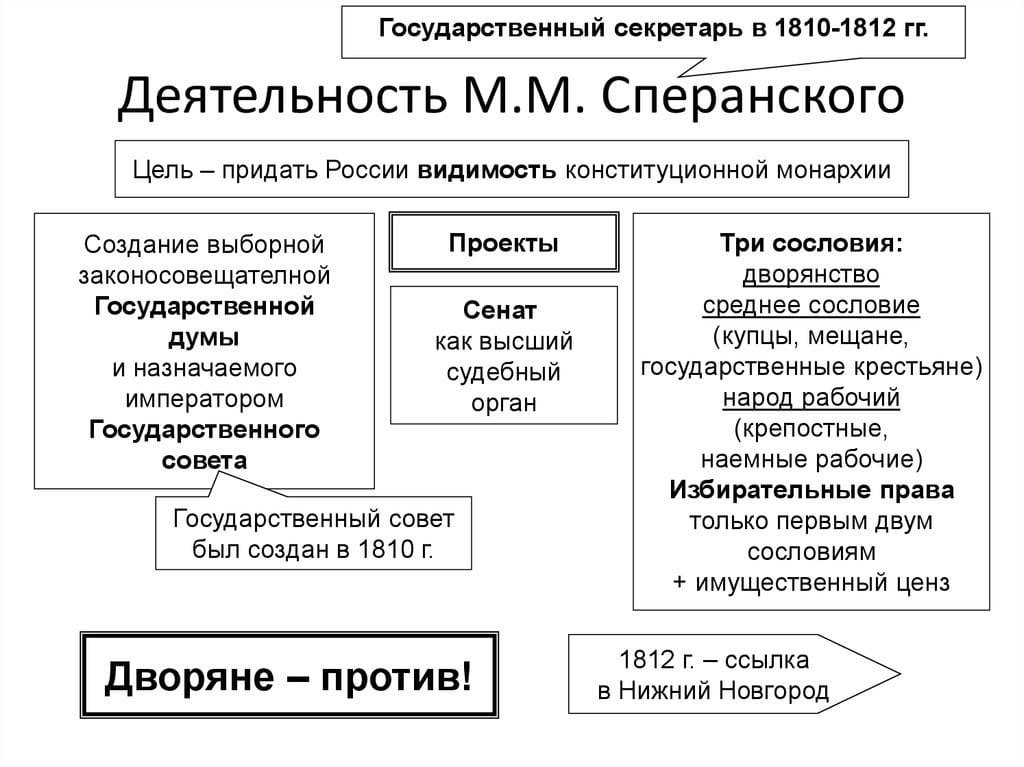 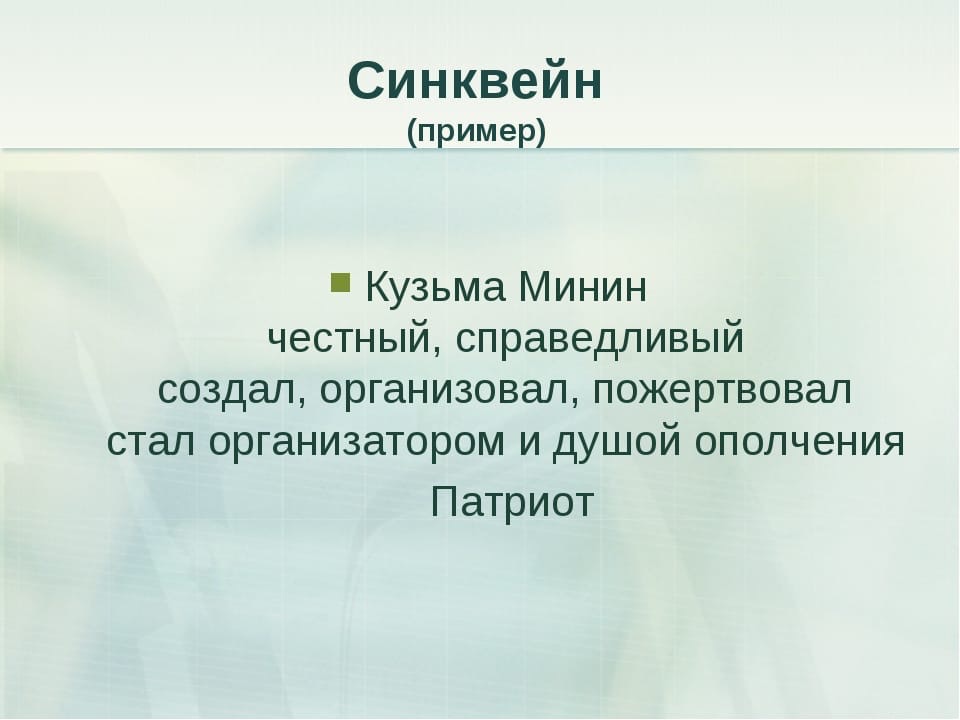 Работа в группах
Такая форма познавательной активности как работа в группах эффективна в процессе организации любого типа урока и создает благоприятные условия для приобретения новых знаний, умений и навыков,их усвоения и обобщения,воспитания учащихся и эффективна при использовании на уроках всех типов.К благоприятным условиям следует отнести:продуктивность работы,т.к. коллективный разум способен решить многие проблемы быстрее и эффективнее;способность к диалогу,помощи и сотрудничеству;сплоченность;преобладание хорошего настроения:признание права иметь свое мнение каждым учеником.Общественное мнение,возникающее в группе,является стимулом в развитии познавательного интереса каждого ученика,т.к. коллектив оценивает участие каждого.Работа группы, ее внутреннее самоуправление позволяет развивать самооценку учеников.
В условиях внедрения ФГОС значимость общеучебных умений не вызывает никаких сомнений. Они - основа для самообразования, без них невозможно качественно освоить предметное содержание любого предмета. Это же относится и к информационно - коммуникативным умениям. Умение правильно воспринимать информацию, способность читать, понимать и использовать письменные тексты для размышления о них и для достижения своих целей необходимо для активной мыслительной деятельности учащихся, достижения личных и общественных целей, в первую очередь - для дальнейшего обучения и возможности участвовать в социальной жизни.